Benefitting from your COPYRIGHTand Using Copyright Works of Others in Your Business
Carol Simpson
Head, Caribbean Section, Regional Bureau for Latin America and the Caribbean, WIPO
Introduction
What is the issue? 
              Copyright = IP
              IP = Capital
              Capital = Economic Development

Why is it important to us?
              Copyright protects only original works
Works are protected from the moment of their creation
Copyright protects both analogical and digital works

Hope do we benefit? 
              The Copyrighted works benefit Creativity and Creativity benefits Economic growth
Copyright in Business Environment
2
Copyright Protected Works
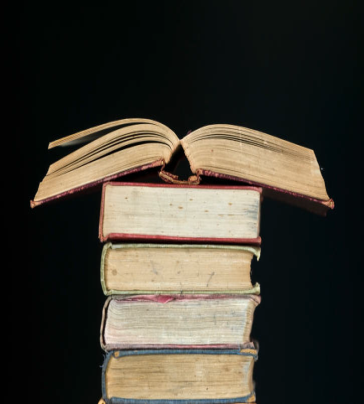 literary  works – words spoken or sung, written 
material, including tables, computer programmes; 
dramatic works - scripts, dance and mimes; 
musical works - scores or other notations (lyrics 
are protected as literary works);
artistic works  - paintings, sculptures, technical 
drawings, photographs, diagrams and buildings;
films, broadcast and cable programmes –visual 
images;
sound recordings - any analogue, digital, or 
electronic recording;
typographical arrangements of published 
editions
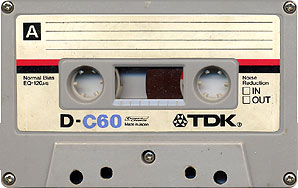 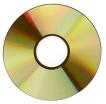 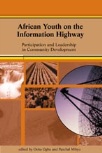 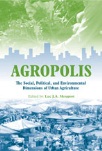 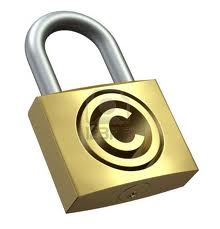 EXCLUSIVE RIGHTS
The creators of works protected by copyright and their heirs have certain basic rights. They have an exclusive right to use or authorize others to use the work on agreed terms. The Copyright holder can prohibit or authorize the use of the work
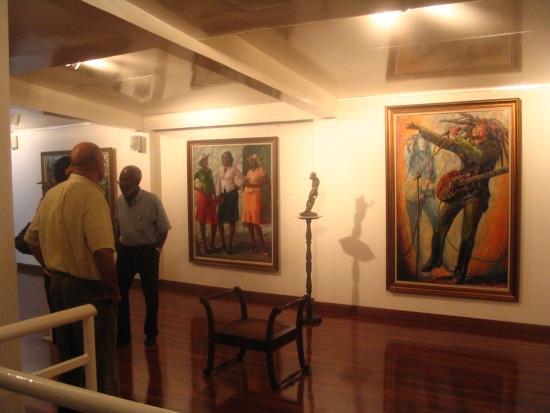 Two types of rights
Economic Rights
Compensation for work 
Authorize or prohibit use 

Moral Rights 
To object to uses of his/her work 
Right to be named as the creator
Protection
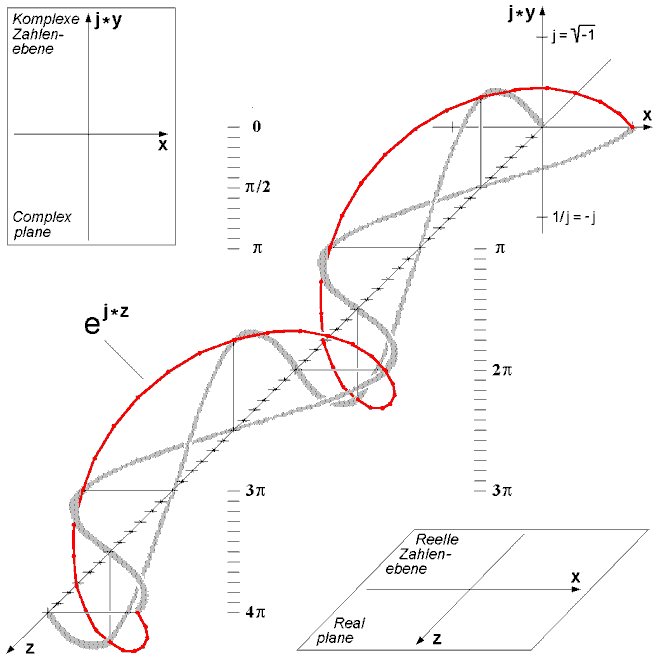 Extends only to expressions 

Does not extend to  ideas, procedures, news of the day, methods of operation or mathematical concepts
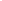 Stock image: MS PowerPoint clip art
Copyright Requires NO formal Registration
Copyright unlike the Trademark and Patent systems, carries no formal registration system.
As long as a protected work is fixed in a Tangible form or Material form it immediately/automatically attracts Copyright protection, without any formalities like registration.
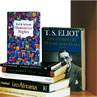 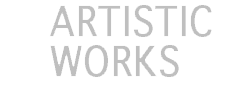 Duration of Copyright
Copyright in a work lasts for the author’s lifetime plus 50 years from the end of the calendar year in which the author dies 
Minimum Level under Berne Convention
Life + 50 years
Additionally  
Life + 70
Life + 95
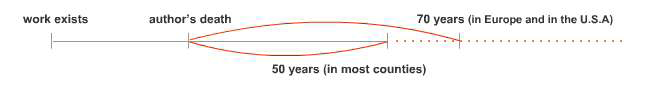 Copyright Notice
It is not mandatory to put the notice on your work to be protected
But it is strongly recommended to remind people that the work is copyrighted and identifies the copyright owner
The word “copyright” or the copyright symbol “©”;
The year in which the work was first published;
The name of the copyright owner; and 
The words “All Rights Reserved”
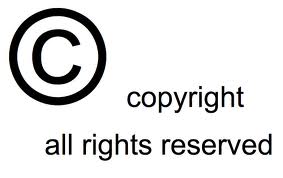 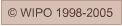 Collective Management of Rights
Collective licensing of copyright works, representing composers, authors, publishers, producers   
CISAC – music                        IFRRO – literary 
Association of Caribbean Collecting Societies, ACCS
 COSCAP – Barbados
JACAP, JAMMS, JAMCOPY – Jamaica
ECCO – Eastern Caribbean Copyright Organisation
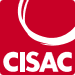 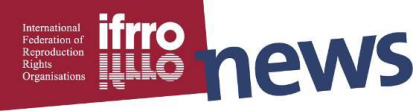 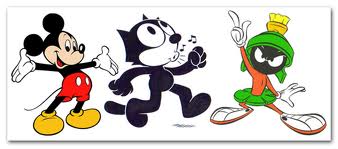 4- Using Copyright Works Owned by Others
WHEN do you need permission? 

Work is covered by copyright/related rights 	+
Use implies an exclusive right
	+
Use is not covered by limitation/exception
Fair Dealing
"Fair dealing“, one may reproduce the 
copyrighted work for a limited purpose of :-
research or private study
criticism and review
reporting current events
  "Fair dealing" is determined on a case by case basis  and looks at why the work was used, how much of the work was used, the type of work that was used and the effect of that use on the potential market or commercial value of the work.
Process to get a permission
First Step:
Clarify if the work is protected
Use of copyright notice 	or  
Search in the registrar/agencies
Ministry of Culture
Copyright in Business Environment
Second Step:
Identify the copyright owner 
Contact publishers, record producers, distributors
Copyright in Business Environment
Third Step:
Negotiation and conclusion of licensing agreement
Key points: scope, remuneration, precise terms and conditions of use
Copyright in Business Environment
The Legal Framework for Copyright Protection
International Instruments: 

The Berne Convention for the Protection of Literary and Artistic Works  
Convention for the Protection of Performers, Producers of Phonograms and Broadcasting Organizations - Rome Convention 
WIPO Copyright Treaty 
WIPO Performances and Phonograms Treaty 
Beijing Treaty on Audiovisual Performances
Marrakesh Treaty to Facilitate Access to Published Works for Persons Who Are Blind, Visually Impaired or Otherwise Print Disabled
Berne Convention Members: 166 countries
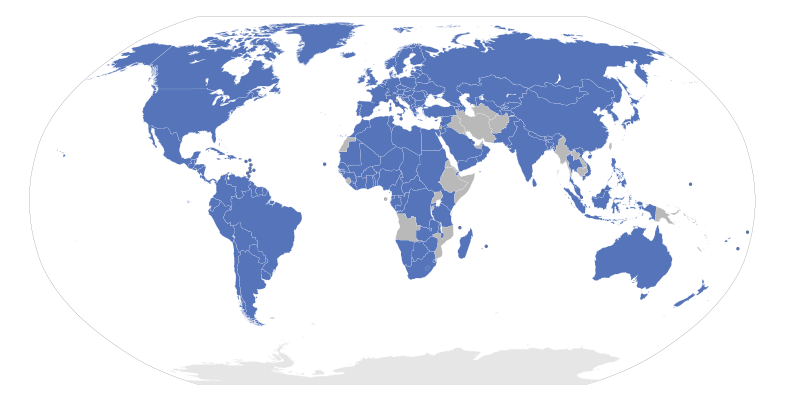 THANK YOU!!!!!!
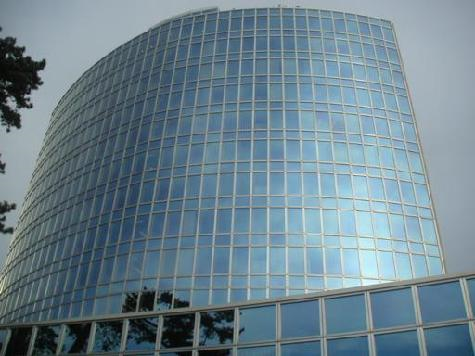 For more information visit: www.wipo.int